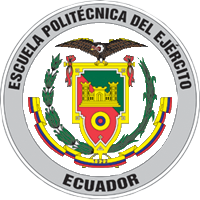 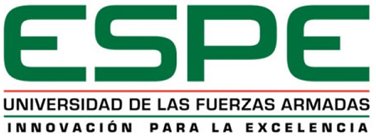 DEPARTAMENTO DE CIENCIAS ECONÓMICAS, ADMINISTRATIVAS Y DE COMERCIO
CARRERA DE ADMINISTRACIÓN
TRABAJO DE TITULACIÓN, PREVIO A LA OBTENCIÓN DEL TÍTULO DE ING. ADMINISTRADORA.
TEMA: “SATISFACCIÓN DE LOS USUARIO DEL SERVICIO DE URGENCIAS  PEDIÁTRICAS EN LOS HOSPITALES BÁSICOS DE LA PROVINCIA DE PICHINCHA.”
AUTORA: VELOSO CANCHIG CRISTINA ELIZABETH
PLANTEAMIENTO DEL PROBLEMA
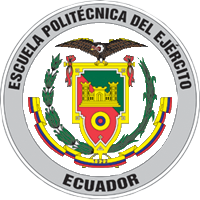 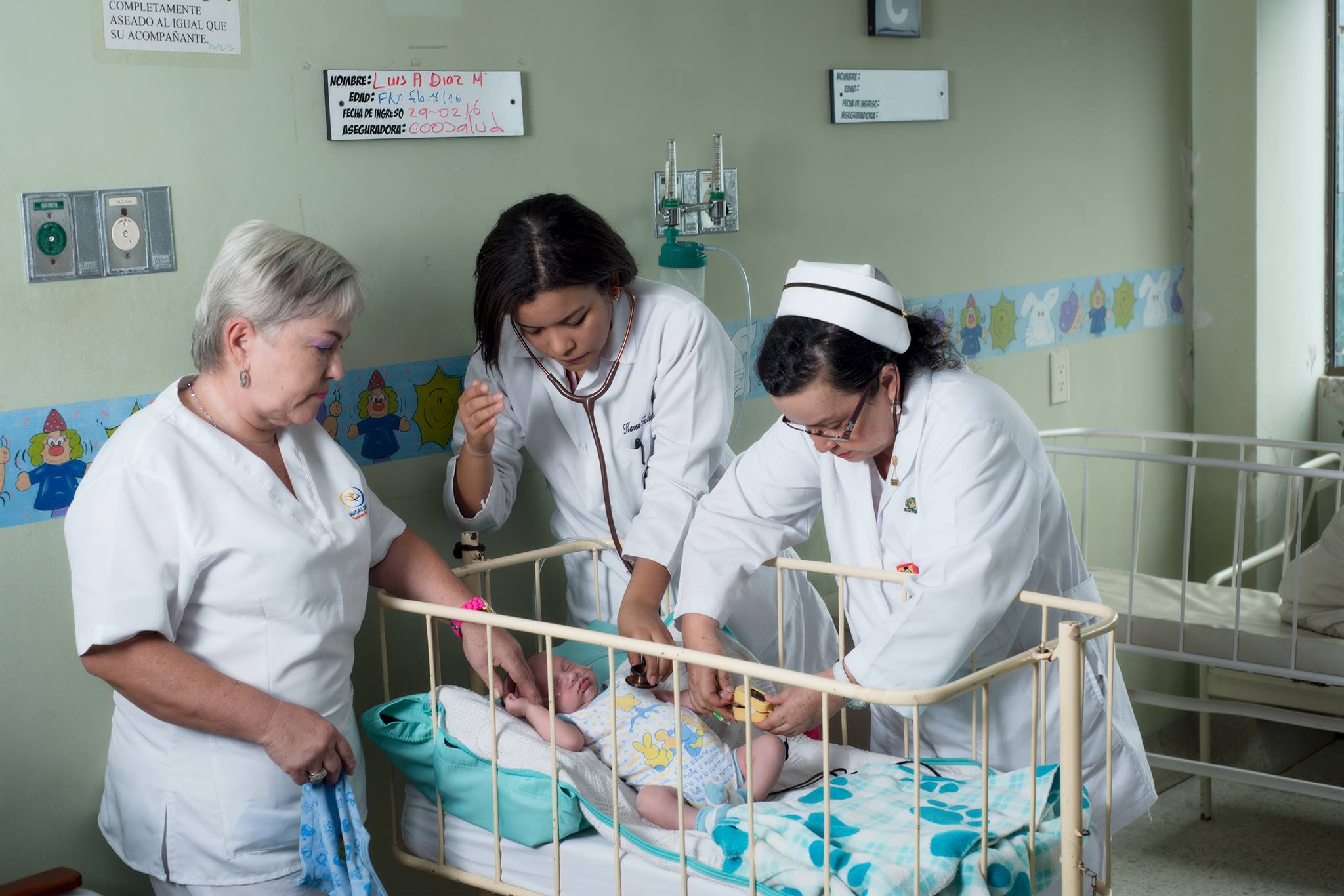 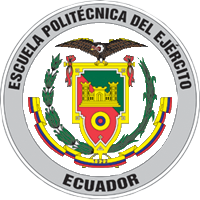 Árbol de Problema
Efecto
Baja productividad laboral y elevados índices de ausentismo
Inadecuado manejo de los protocolos de atención
Retardo en la atención y desinformación al paciente
Problema
BAJA CALIDAD DE LA ATENCIÓN DEL PERSONAL DEL SERVICIO DE URGENCIAS  PEDIATRICAS DE LOS HOSPITALES BÁSICOS
Causa
Insuficiente capacitación del personal medico en protocolos de atención al paciente
Escasa comunicación entre departamentos
Escaso rendimiento laboral producto del exceso de trabajo
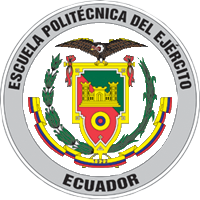 Matriz de Síntesis del Marco Teórico
Matriz de Operacionalización
Las variables de estudio están dadas por: 
1.- La calidad percibida, 
2.- Confiabilidad y 
3.- Calidad de servicio
Objetivo general
Determinar la satisfacción del usuario del servicio de urgencias pediátricas en los hospitales básicos de la provincia de Pichincha
Instrumento
Del modelo CARE –Q  creado por Patricia Larson
OBJETIVOS ESPECIFICOS
Determinar la calidad percibida de los familiares de los pacientes que asisten al servicio de urgencias pediátricas de los Hospitales Básicos de la Provincia de Pichincha
Establecer el nivel de confianza de los familiares de los pacientes que asisten al servicio de urgencias pediátricas de los Hospitales Básicos de la Provincia de Pichincha con la atención prestada
Establecer la calidad del servicio del personal de urgencias pediátricas, de los Hospitales Básicos de la Provincia de Pichincha
Elaborar una propuesta de intervención dirigida al personal de salud en el servicio de urgencias pediátricas para mejorar la atención brindada a los usuarios que acuden a los servicios de pediátrica y mejorar su grado de satisfacción.
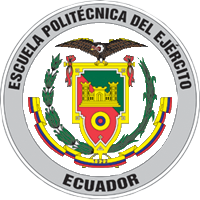 Matriz de Categorías Variables
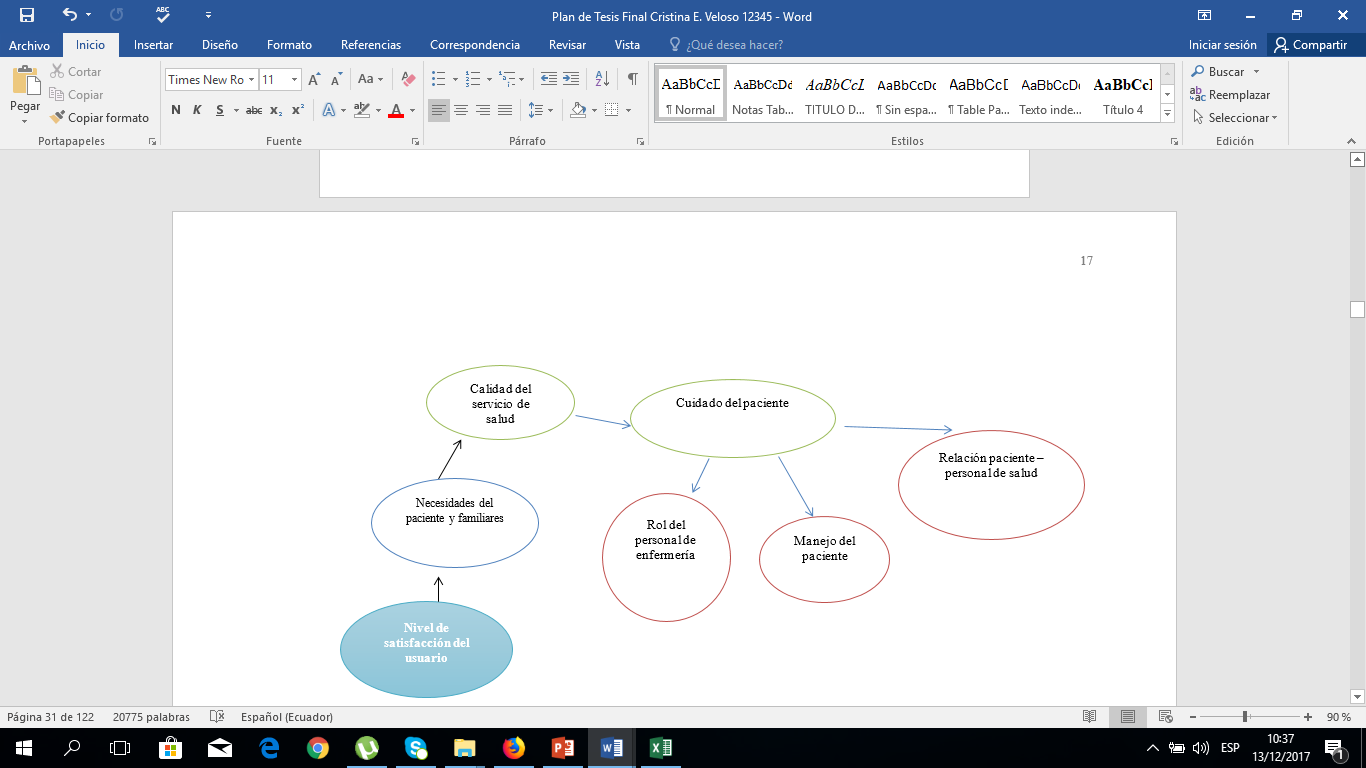 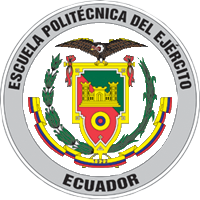 Matriz de Categorías
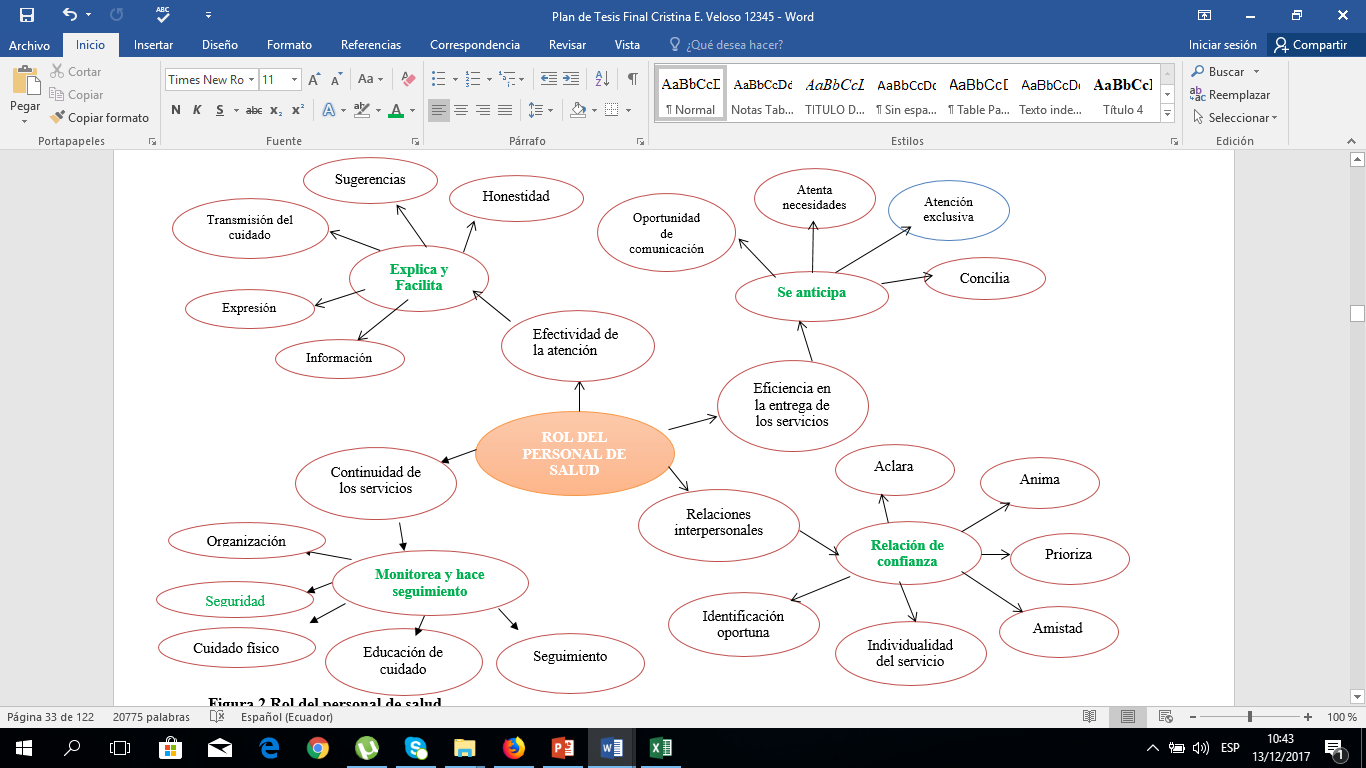 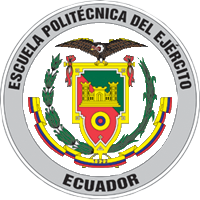 Matriz Operacionalización
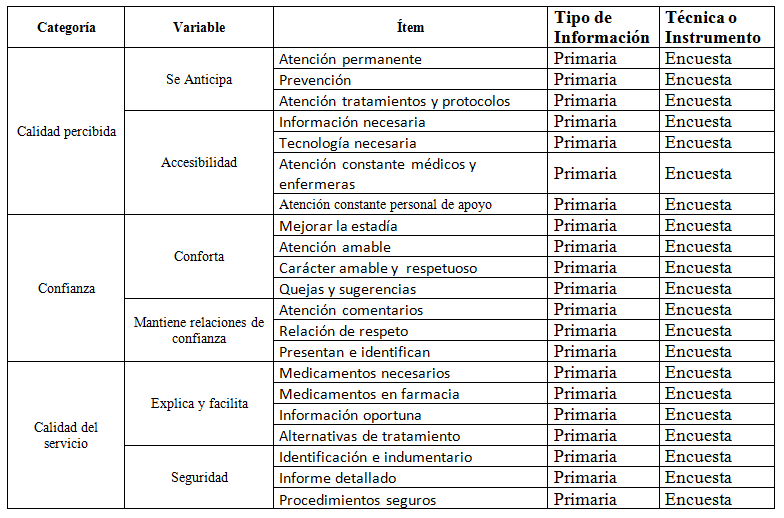 Encuesta
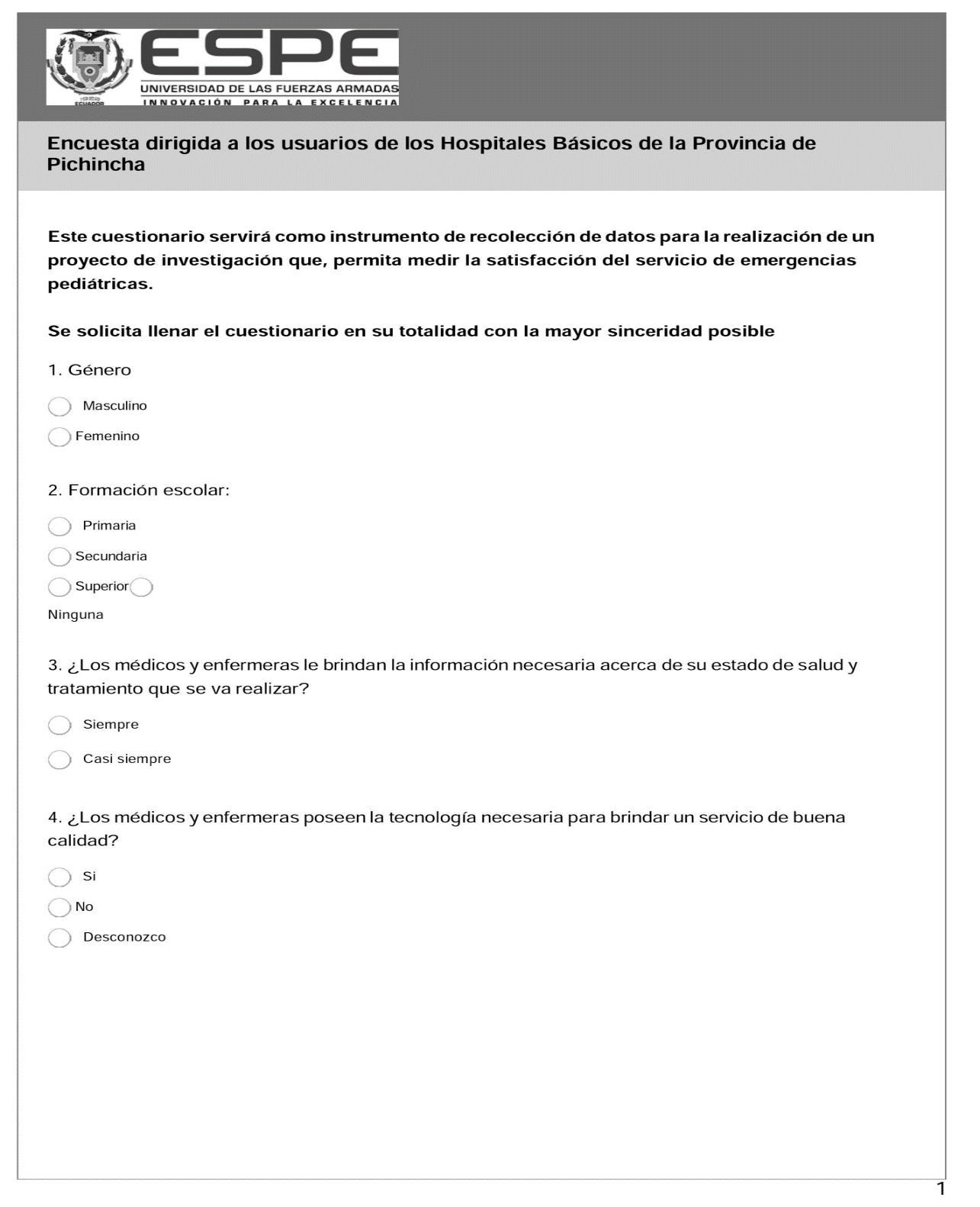 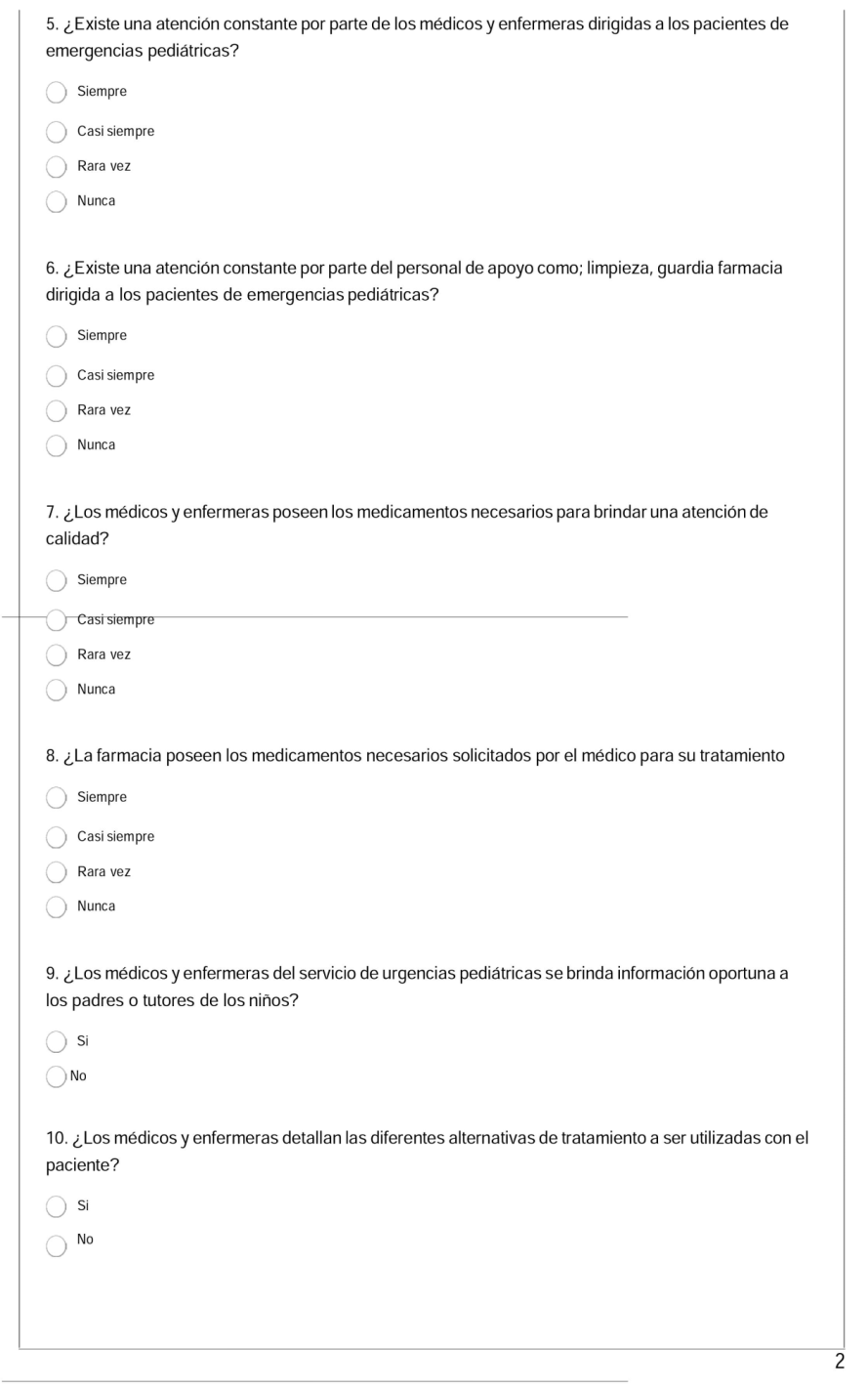 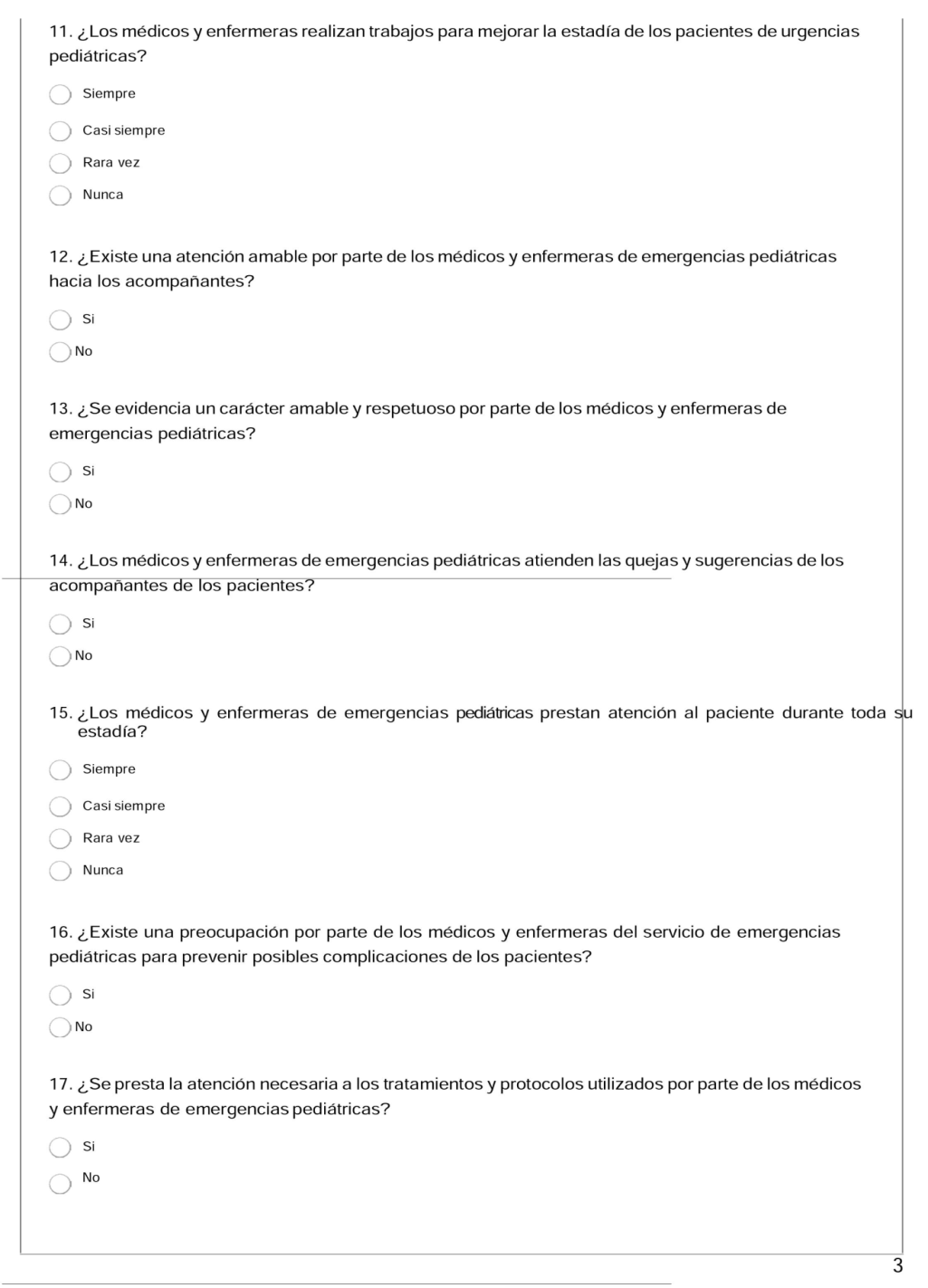 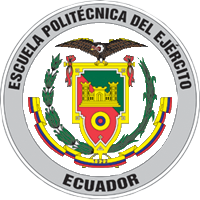 Población Objeto de Estudio
La población objeto de la presente investigación está dada por los padres o tutores de los niños que asisten al servicio de urgencias pediátricas de los Hospitales básicos de Pichincha. El universo está dado por los usuarios del servicio de urgencias pediátricas de los 5 hospitales básico de la Provincia de Pichincha, atendió el siguiente número de pacientes
.
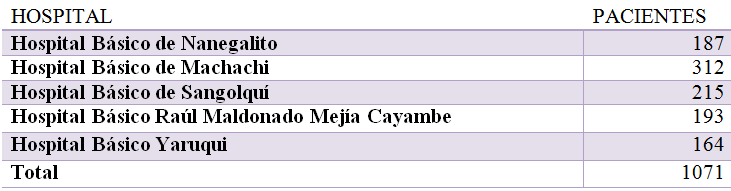 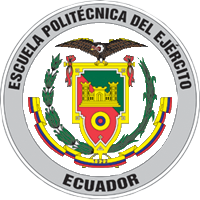 Muestra
Para la determinación de la muestra se utilizó el muestreo probabilístico al azar en el cual todo elemento del universo goza de las mismas oportunidades de ser parte de la muestra, estructurándose el mismo a partir de un procedimiento en el que no existe ningún tipo de probabilidad de beneficiar a una parte de la población sobre otra. Por ser una población superior a las 100 personas se obtendrá la muestra aplicando la fórmula finita de Laura Fisher:
Muestra por Hospitales
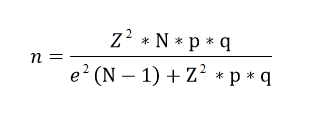 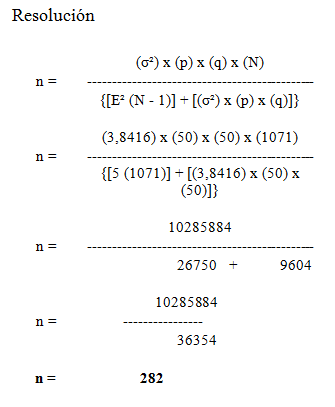 RESULTADOS DE LA DINVESTIGACIÓN
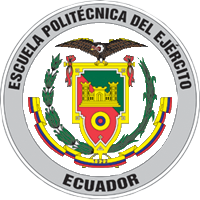 CALIDAD DEL SERVICIO SATISFACCION DEL PACIENTE
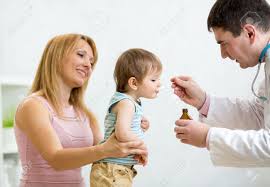 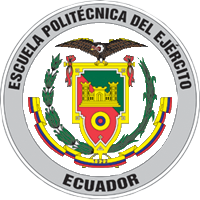 Informe ejecutivo
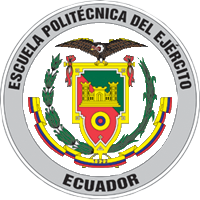 Resultados
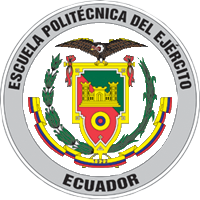 Resultados
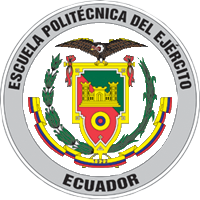 Resultados
Establecer la calidad del servicio del personal de urgencias pediátricas
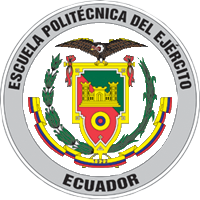 Informe por Variables
Las variables de estudio están dadas por: 
1.- La calidad percibida, 
2.- Confiabilidad y 
3.- Calidad de servicio
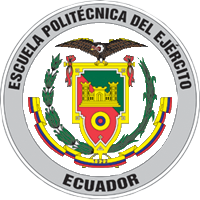 Resultados
Calidad Percibida: La satisfacción percibida por el paciente, la misma está compuesta por la accesibilidad a servicios y atenciones, así como el nivel de anticipación del personal que brinda el servicio ante inquietudes y necesidades del cliente:
Se anticipa
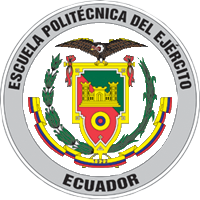 Resultados
Calidad Percibida: La satisfacción percibida por el paciente, la misma está compuesta por la accesibilidad a servicios y atenciones, así como el nivel de anticipación del personal que brinda el servicio ante inquietudes y necesidades del cliente:
Accesibilidad
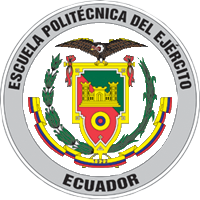 Resultados
Confiabilidad: El nivel de seguridad brindado al paciente, el cual considera que el bien o servicio percibido posee las garantías necesarias para lograr los objetivos, así como expectativas del cliente:
Conforta:
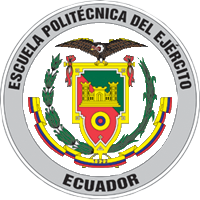 Resultados
Confiabilidad: El nivel de seguridad brindado al paciente, el cual considera que el bien o servicio percibido posee las garantías necesarias para lograr los objetivos, así como expectativas del cliente:
Mantiene relaciones de confianza:
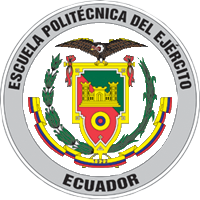 Resultados
Calidad de servicio: Nivel de satisfacción percibida por el cliente al quedar plenamente satisfechas sus inquietudes y necesidades,:
Explica y Facilita:
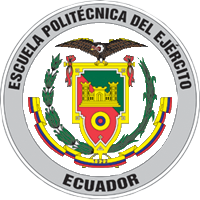 Resultados
Calidad de servicio: Nivel de satisfacción percibida por el cliente al quedar plenamente satisfechas sus inquietudes y necesidades,:
Seguridad:
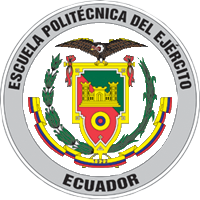 Informe bivariado
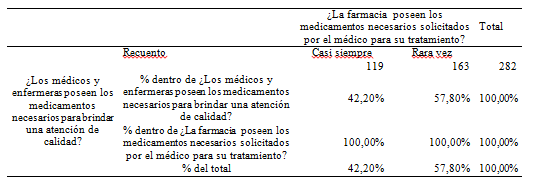 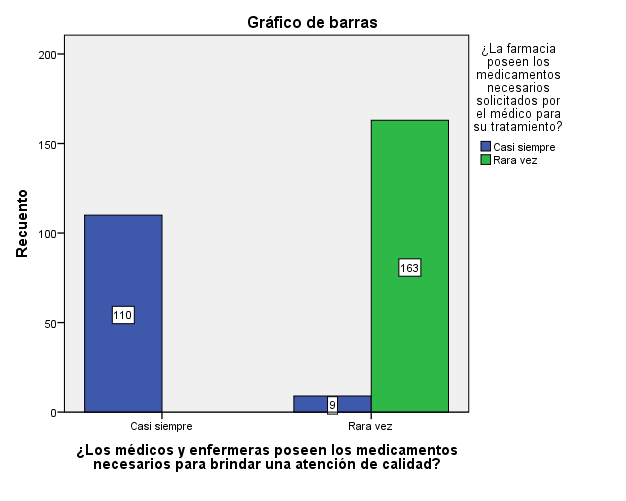 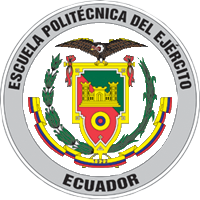 Resumen Global
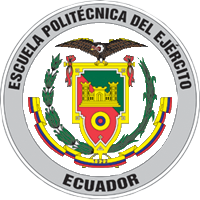 PROPUESTA
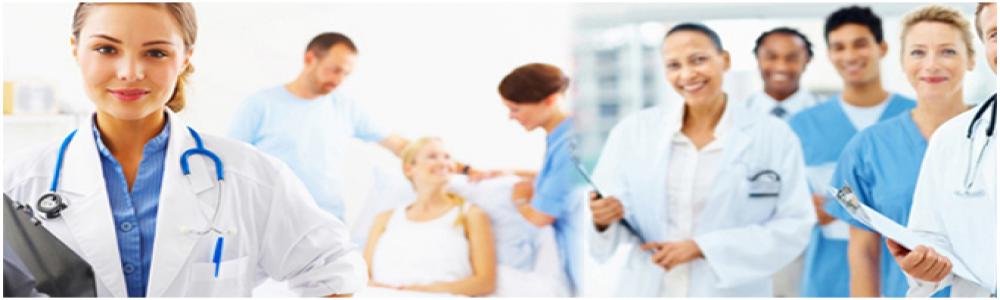 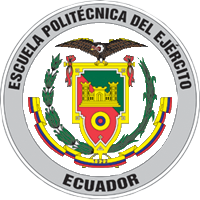 Propuesta
Estrategias para fomentar la humanización del servicio
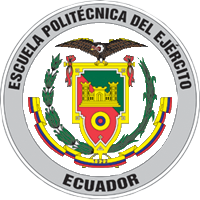 Propuesta
Presupuesto
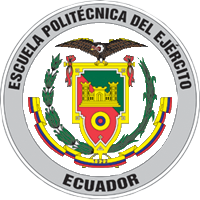 CONCLUSIONES Y RECOMENDACIONES
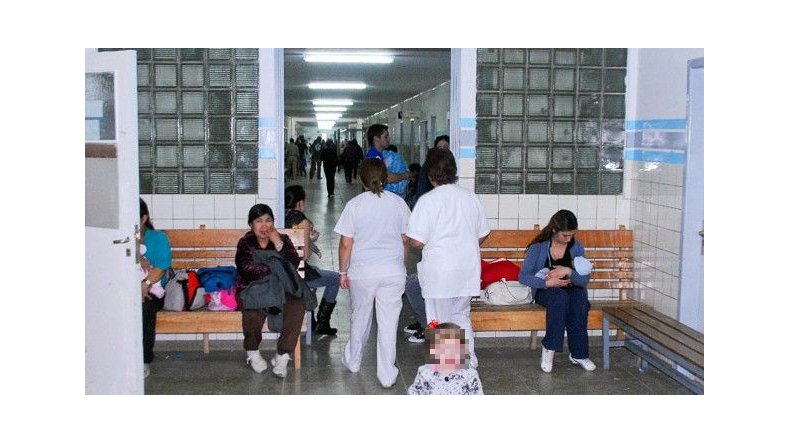 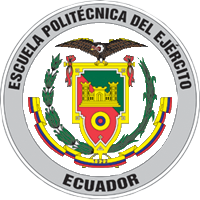 Conclusiones
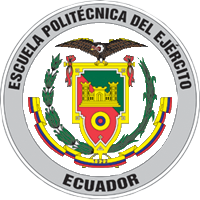 Conclusiones
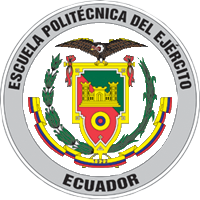 Recomendaciones
Recomendaciones
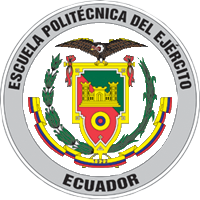 EVIDENCIAS
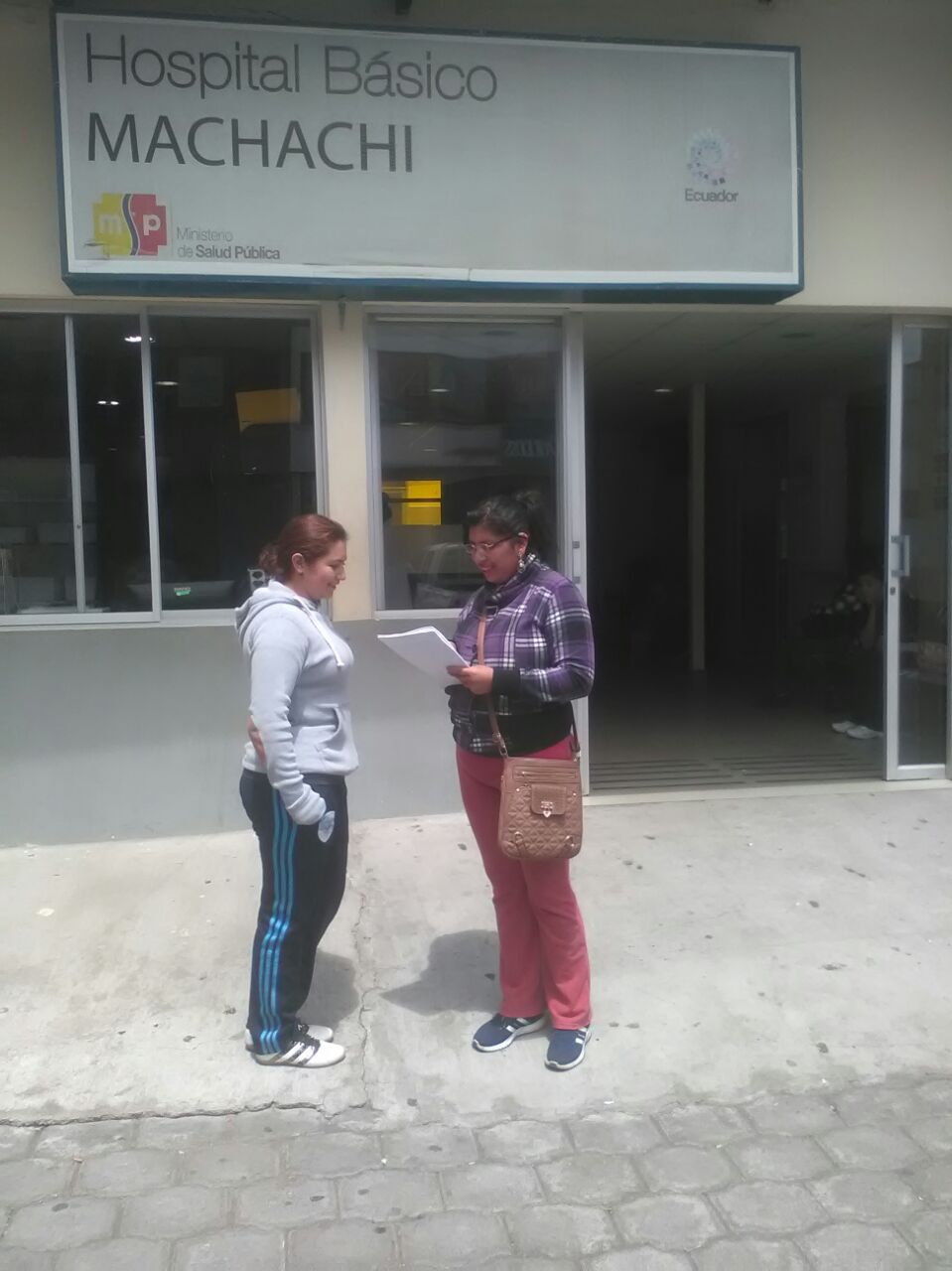 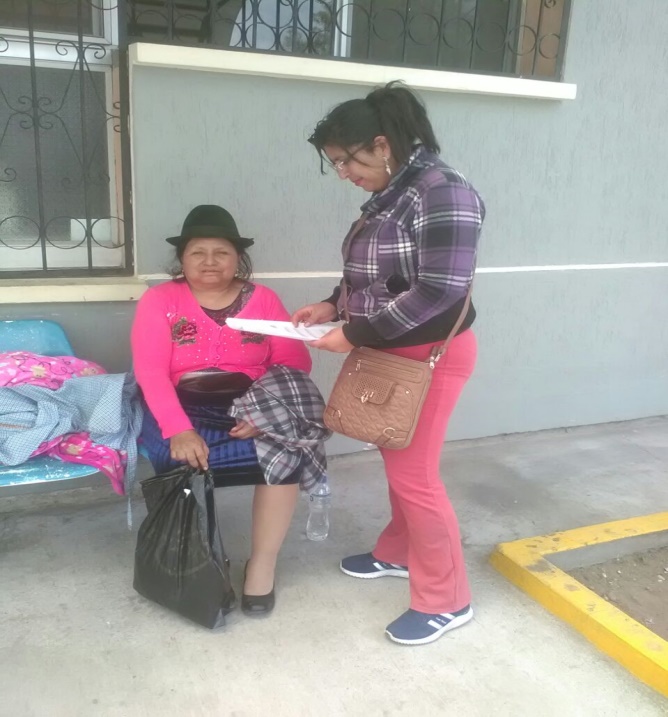 ZONA GEOGRAFICA
AMBITO GEOGRAFICO
MUCHAS GRACIAS POR SU ATENCIÓN